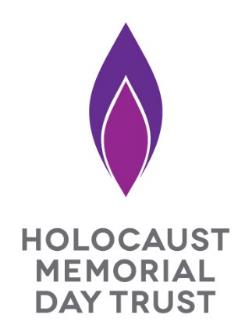 Holocaust Memorial Day
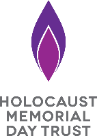 The Holocaust
Darfur in Sudan
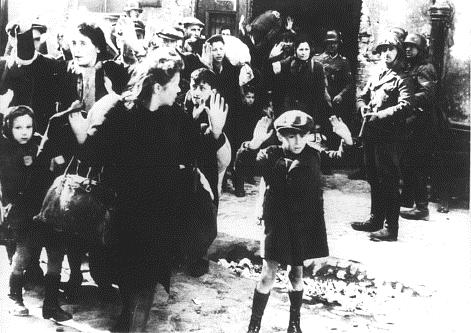 This picture shows terrified 
Jewish people in the Warsaw 
Ghetto, and Nazi guards with guns.
The Holocaust was the attempt by the Nazis and their collaborators to murder all the Jews in Europe.
Six million Jewish men, women and children were killed in ghettos, mass-shootings, concentration camps and extermination camps.
Image © Wiener Library
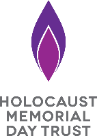 Why 27 January?
Darfur in Sudan
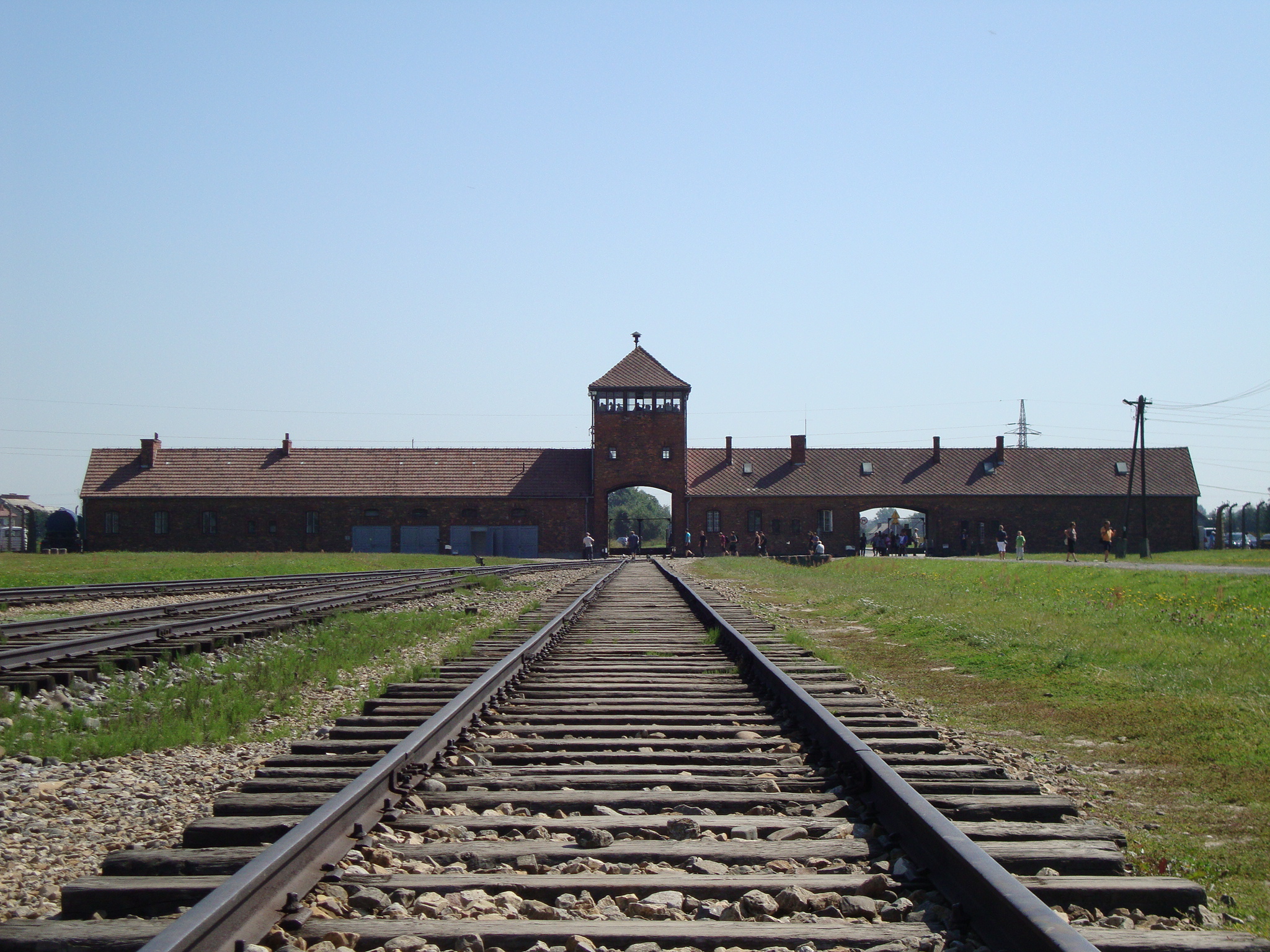 Auschwitz-Birkenau – Nazi death camp
27 January 1945 – Auschwitz-Birkenau was liberated.
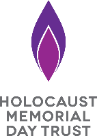 Susan Pollack
Darfur in Sudan
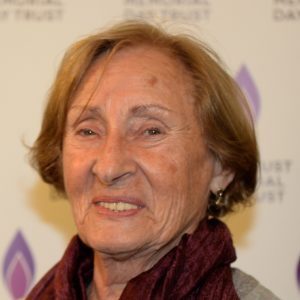 ‘How do you get over such an experience? 
Is it possible to walk away and learn to live with all of this? 
How do you find the strength? 
Life is precious – you can go in one of two ways – up or down. 
I chose to walk away and rebuild my life. 
There was no revenge, and no justice.’
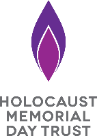 Nazi Persecution
Darfur in Sudan
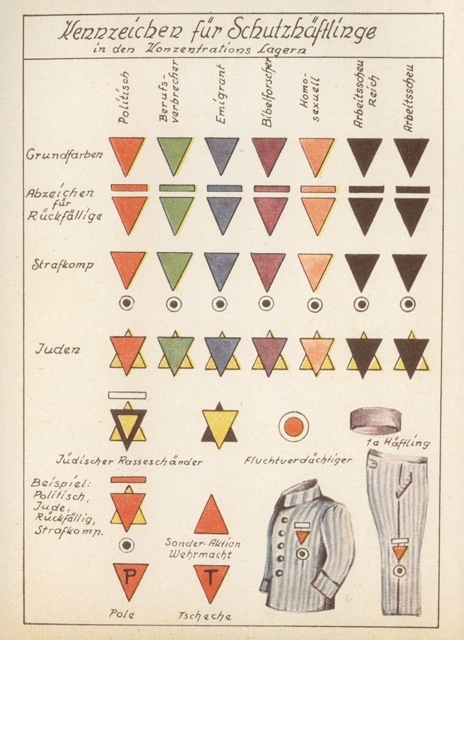 Different groups of people were given different 
coloured badges in 
concentration camps
The Nazis also persecuted and murdered people from a range of different groups, included Roma and Sinti people (‘gypsies’), gay people, black people, Jehovah’s Witnesses, political opponents.
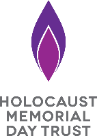 Rudolf Brazda
Darfur in Sudan
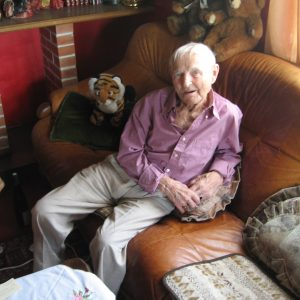 'If I finally speak, it's for people to know what we, homosexuals, had to endure in Hitler's days... it shouldn't happen again.'
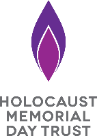 Genocides around the world
Darfur in Sudan
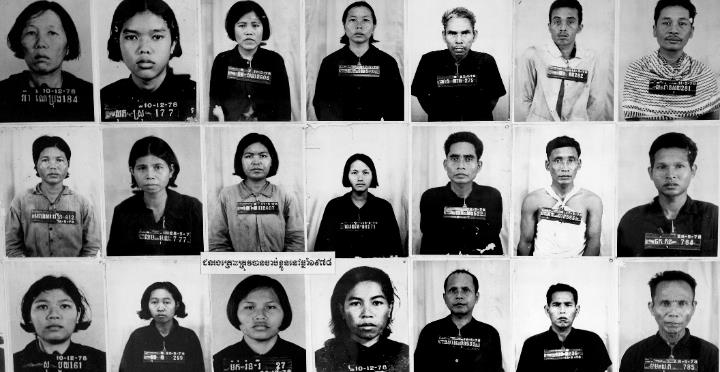 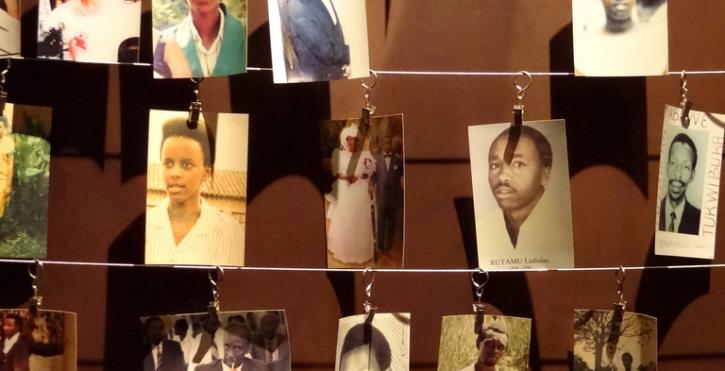 Rwanda, 1994
Cambodia, 1975 - 1979
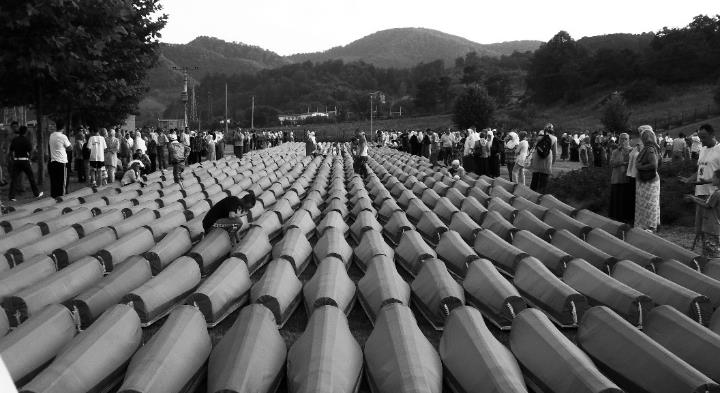 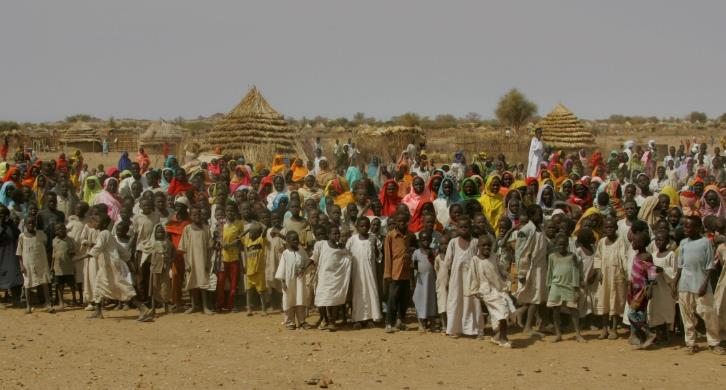 Bosnia, 1995
Darfur, 2003 - present
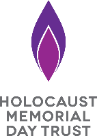 Eric Eugene Murangwa
Darfur in Sudan
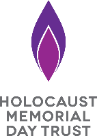 What is genocide?
Darfur in Sudan
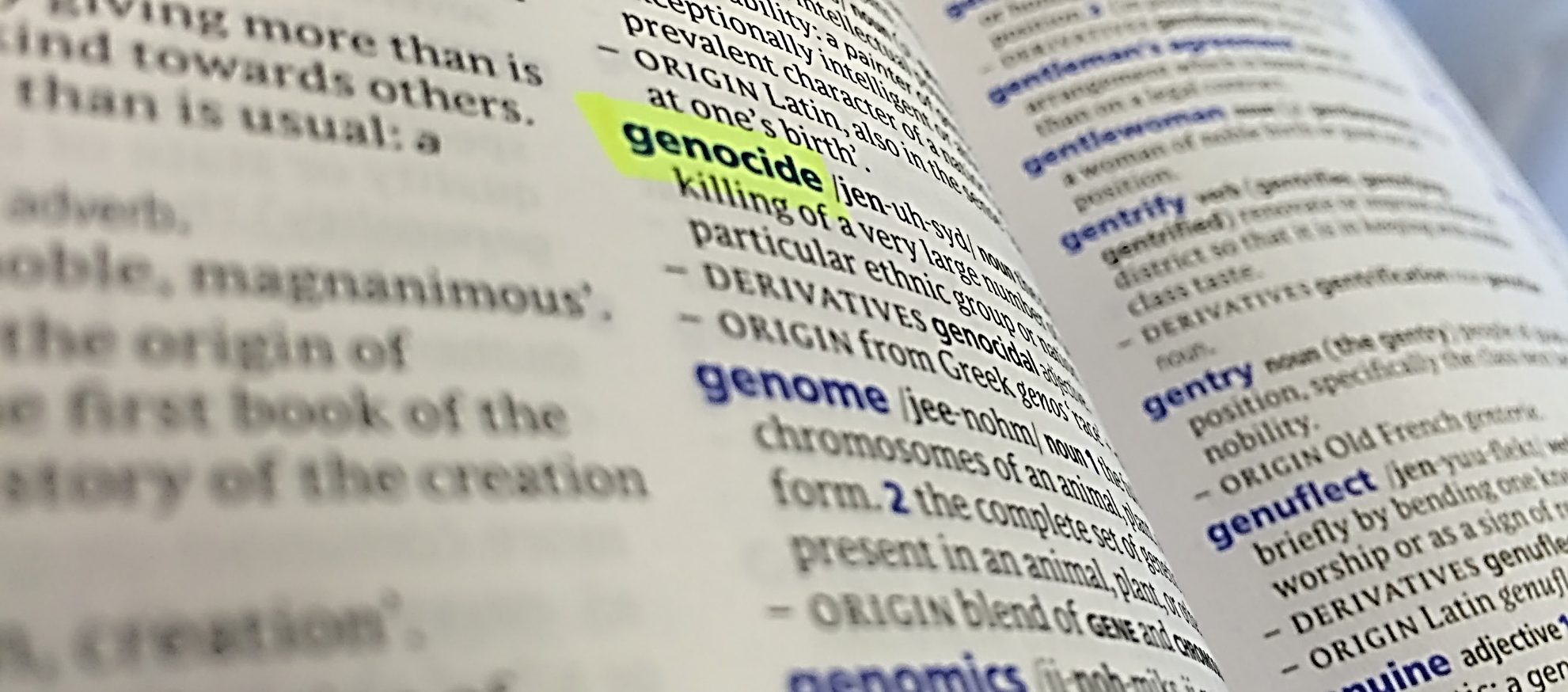 Genocide is when a group of people is targeted for destruction just because of who they are, such as their race or their religion. 
This has happened in many countries around the world.
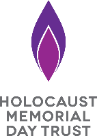 Darfur in Sudan
The ten stages of genocide
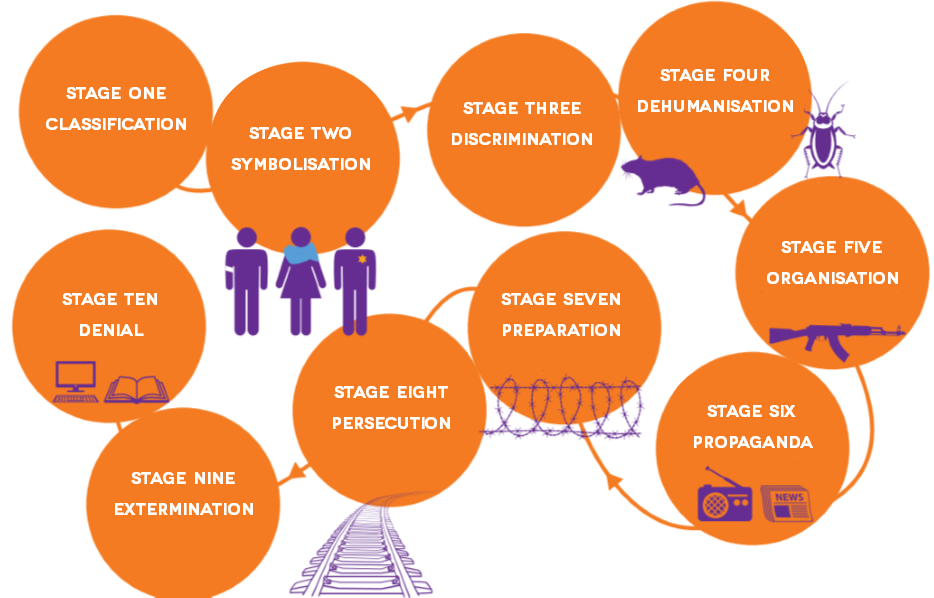 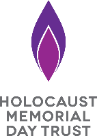 What happens on Holocaust Memorial Day?
Darfur in Sudan
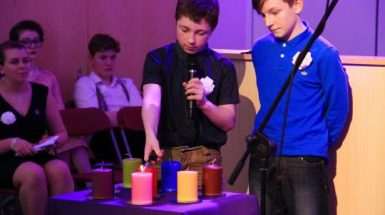 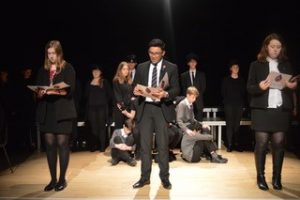 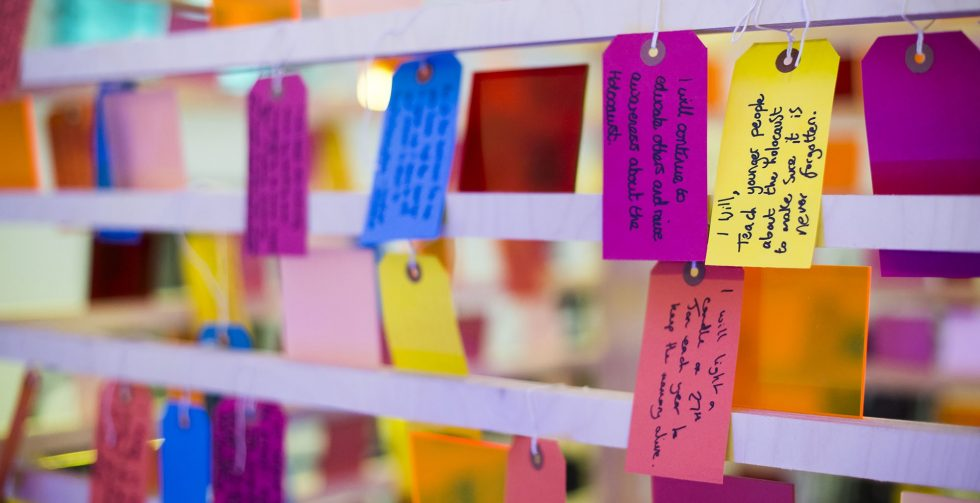 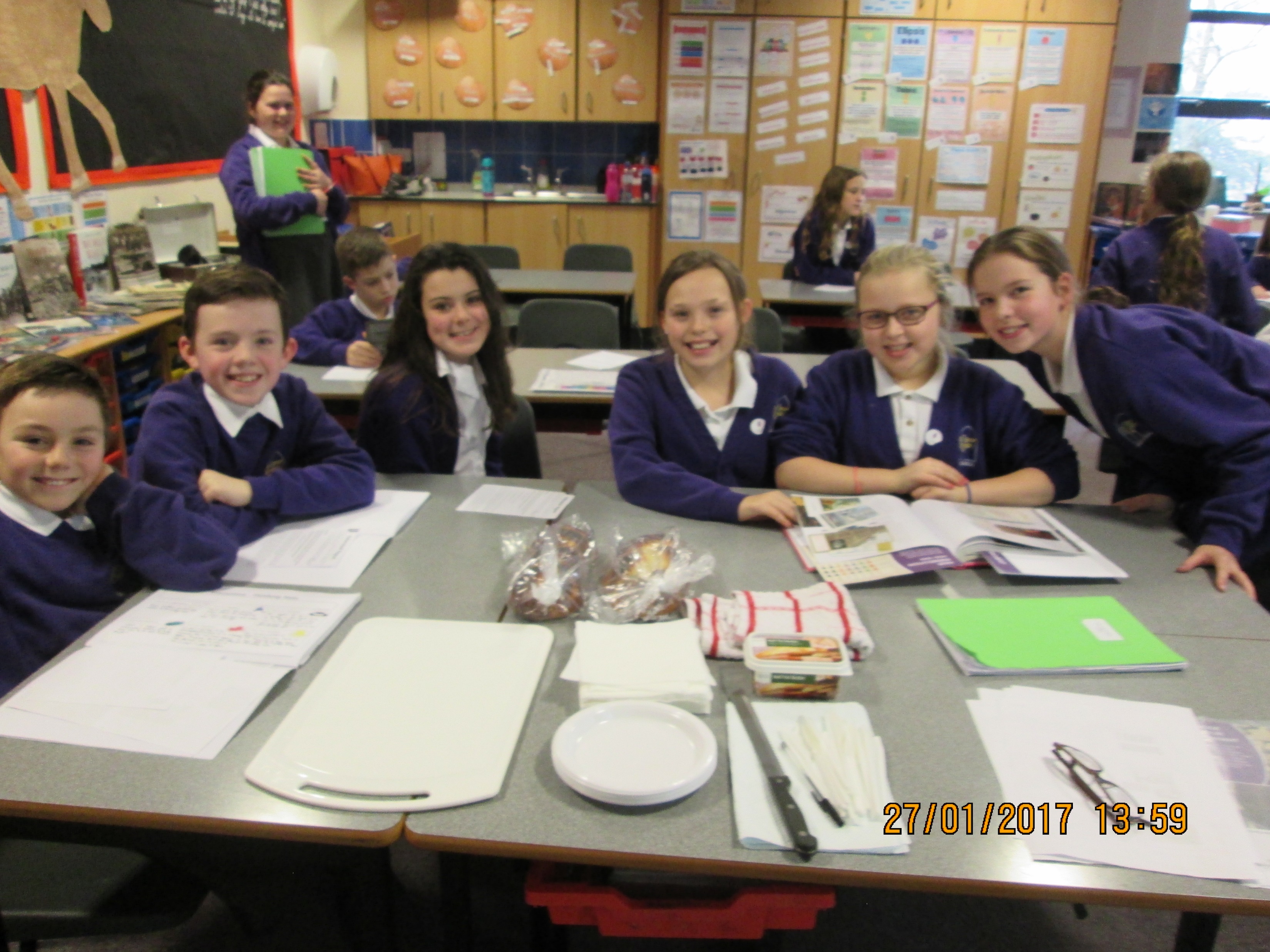 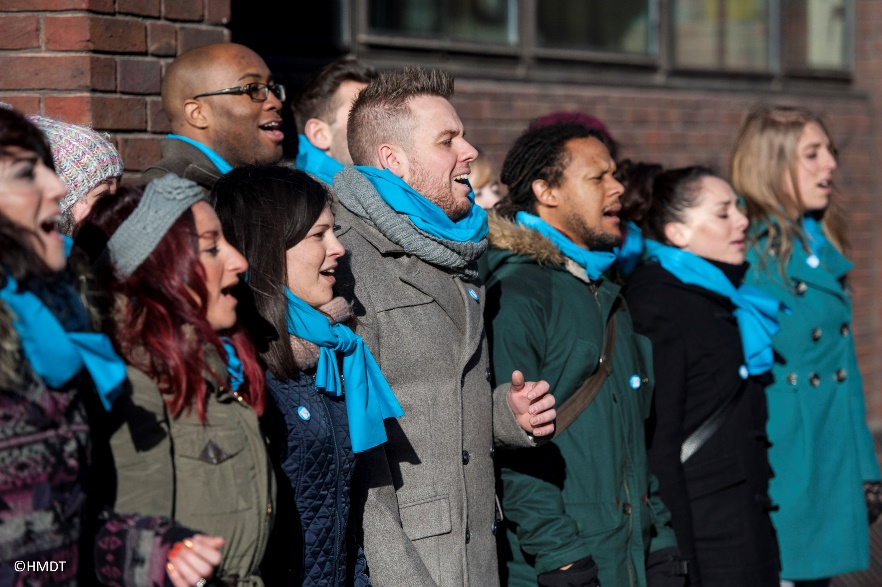 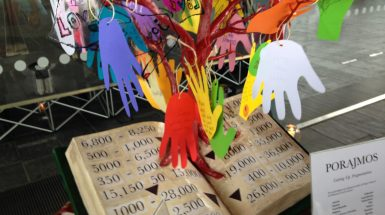 Local HMD activities around the country
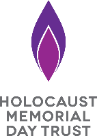 Why is this important to us?
Darfur in Sudan
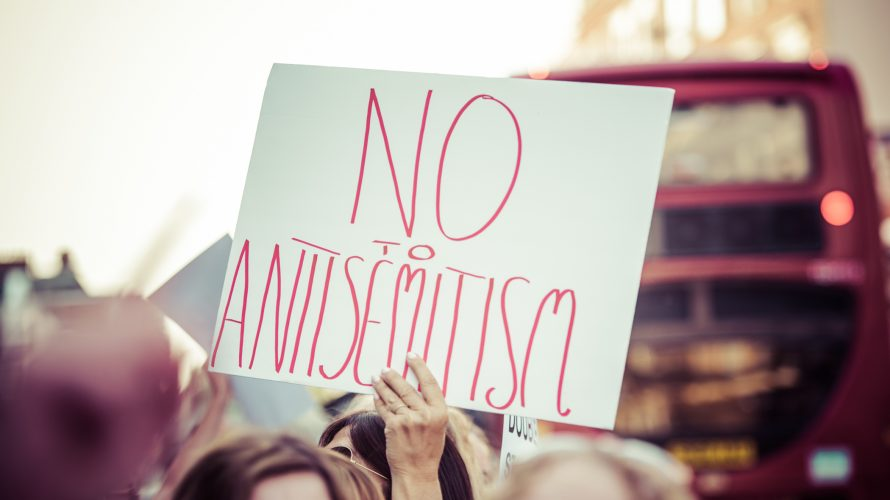 Genocides today
There is currently a genocide happening
in Darfur – a region of Sudan.
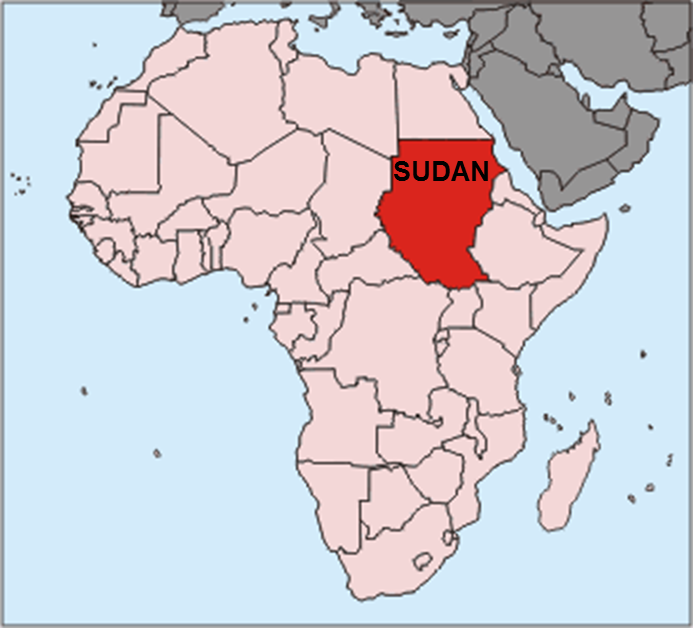 Prejudice in the UK
CC BY-SA 3.0, https://commons.wikimedia.org/w/index.php?curid=60415
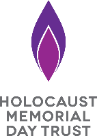 What can we do?
Darfur in Sudan
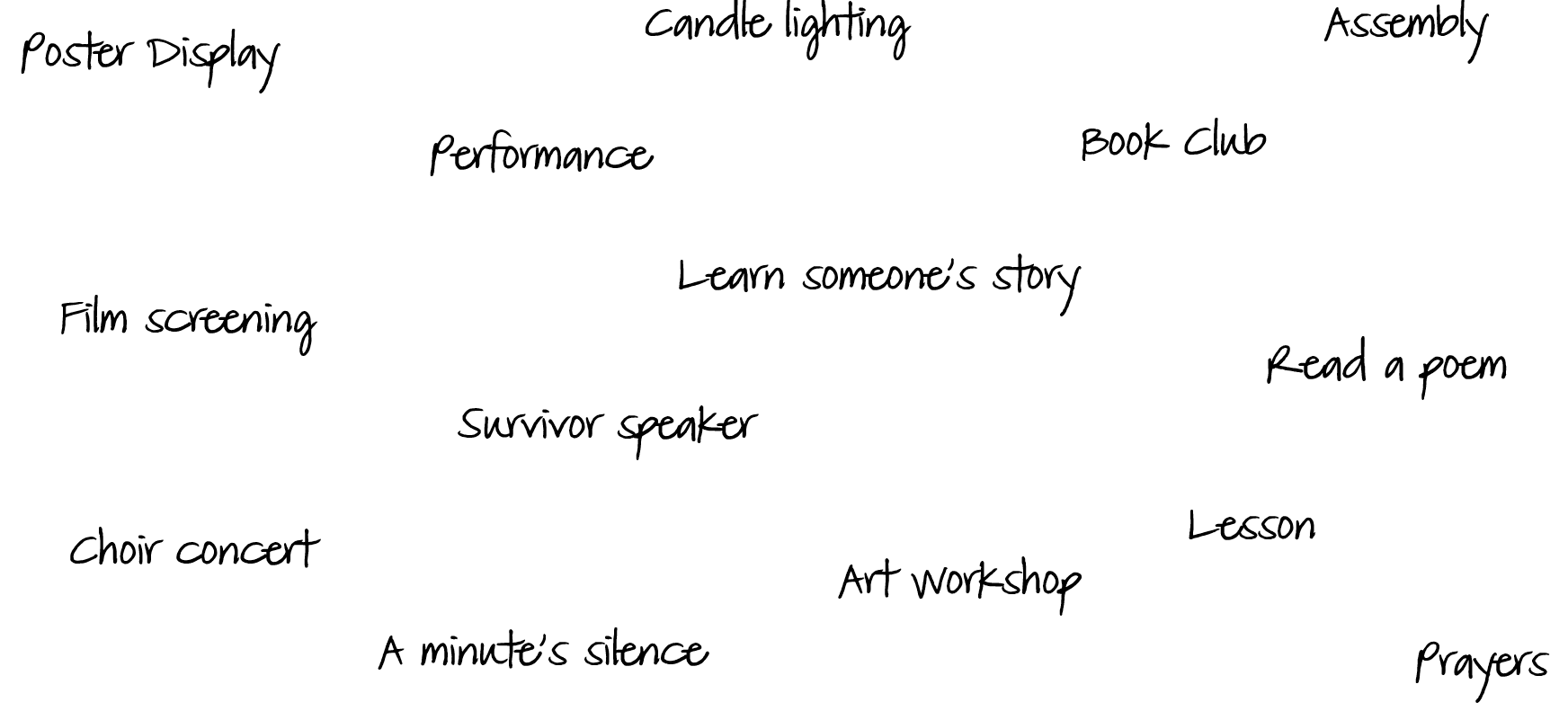 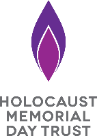 Auschwitz poem
Darfur in Sudan
The semiquaver chugging of the train on the trackAnd the people on board who will never go backAnd the terror in the eyes of all the young ones to goWith no one knowing as the train comes to slow

Those men at the station as the ramps drop downWhere humanity lost is the only crippled soundHope gone for those who stand behind the hard sharp wireAnd the smoke in the towers rises just a little higher
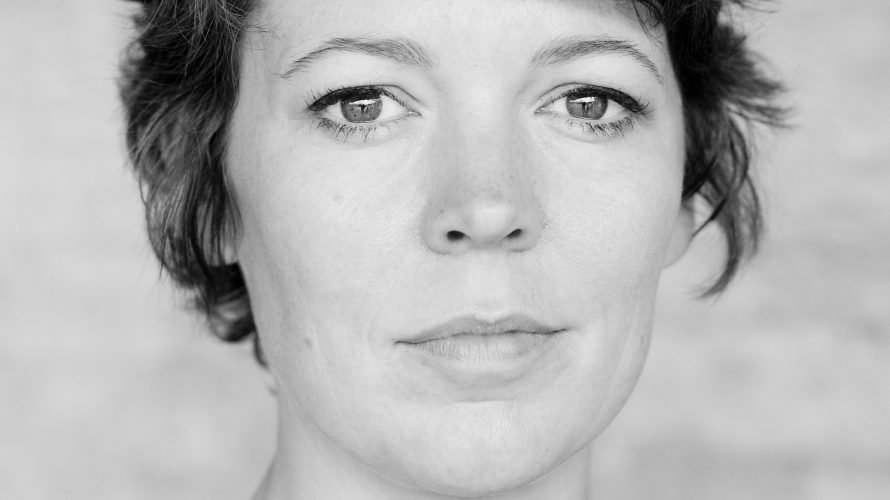 And the blue ink stabs a little harder in the skinAbove the veins of despair where murder let it inAnd the terror in the eyes of all those about to leaveAnother train on the track no last minute reprieve

And the slow, crot...chet chugging of the train on the track;And the people on board. Who will ne...ver go.

Back.
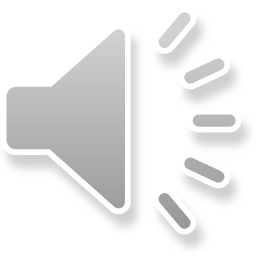 Poem by Charles N. Whittaker
Read by actor Olivia Colman
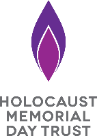 Youth programme
Darfur in Sudan
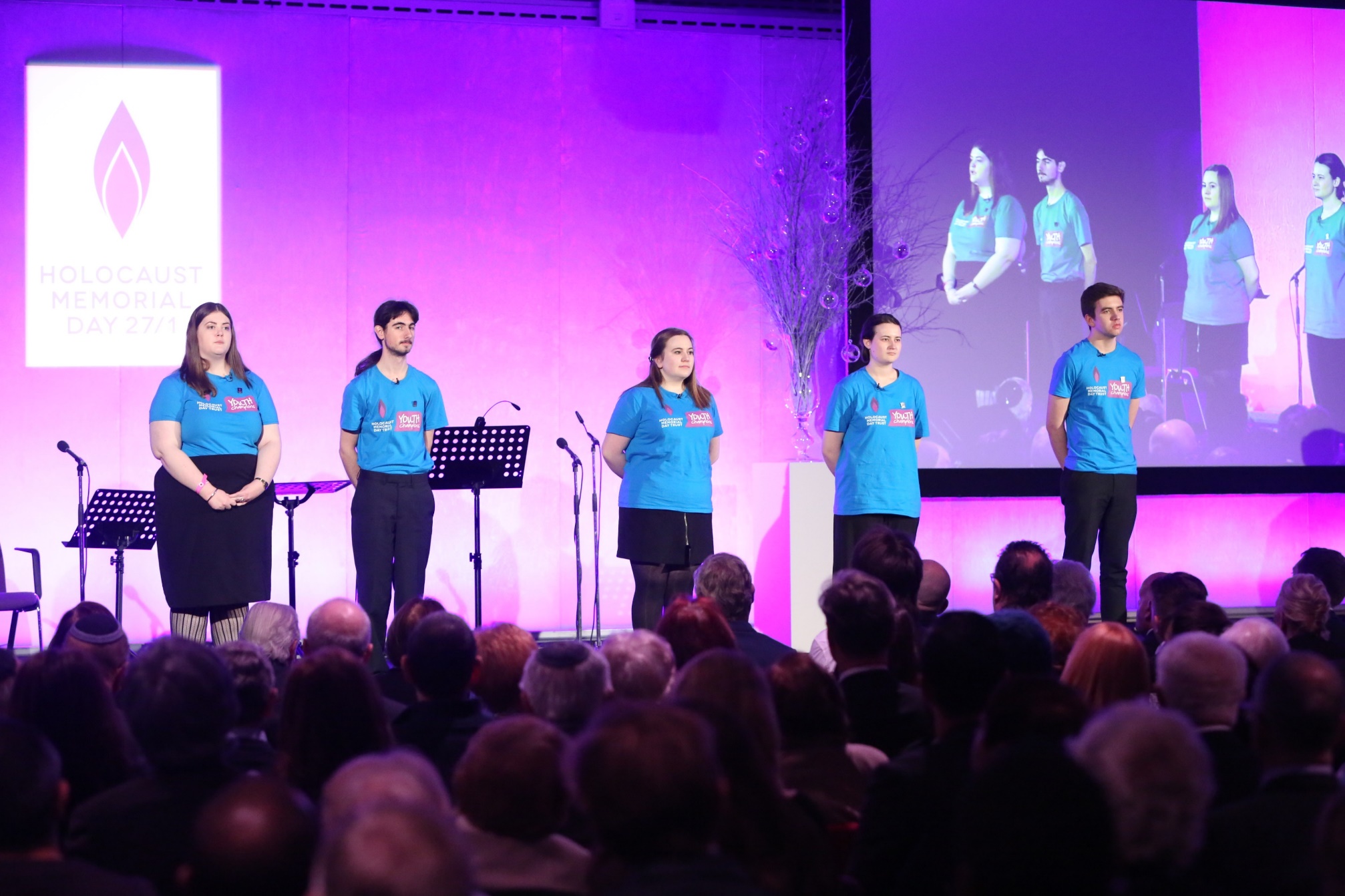 To find out more about 
how young people can 
get involved in 
Holocaust Memorial 
Day, visit: 
hmd.org.uk/youth
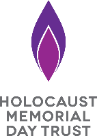 Holocaust Memorial Day
Darfur in Sudan
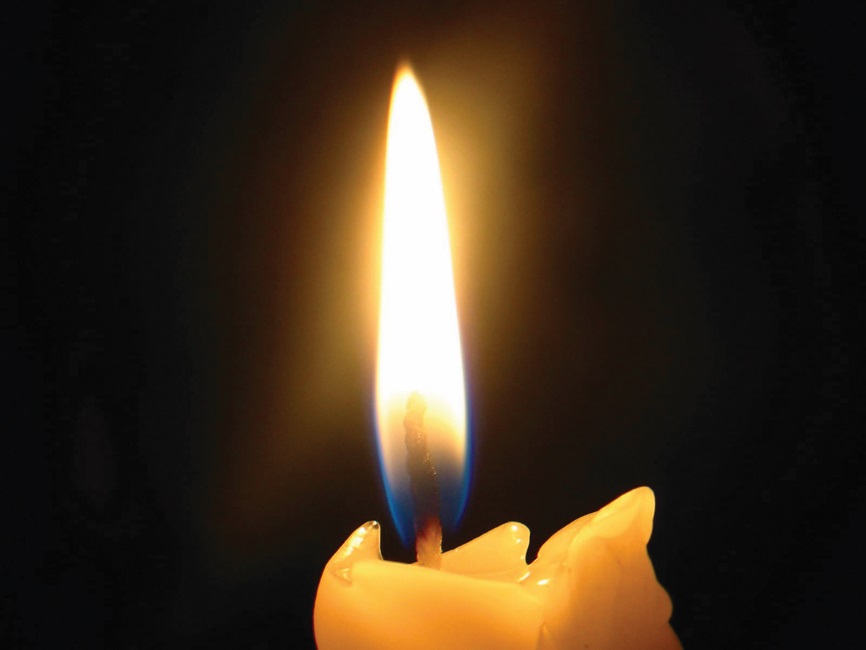 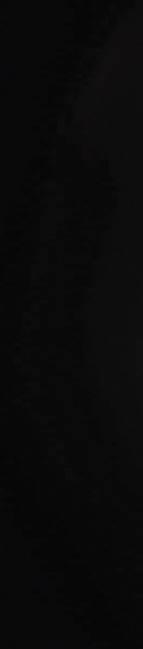 Learn about what happened

How does it make you feel?

Take action
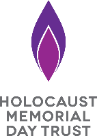 Your voice is amazing
Darfur in Sudan
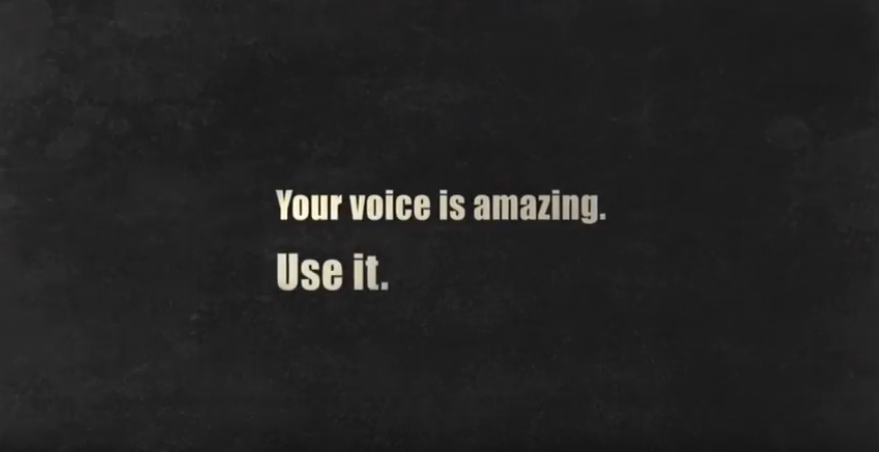 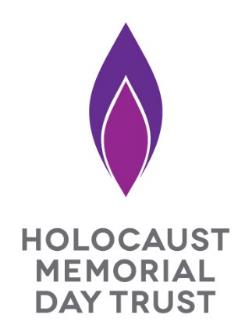 Holocaust Memorial Day